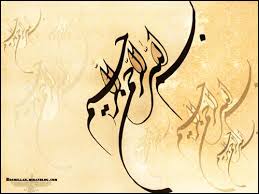 انقلابی گری
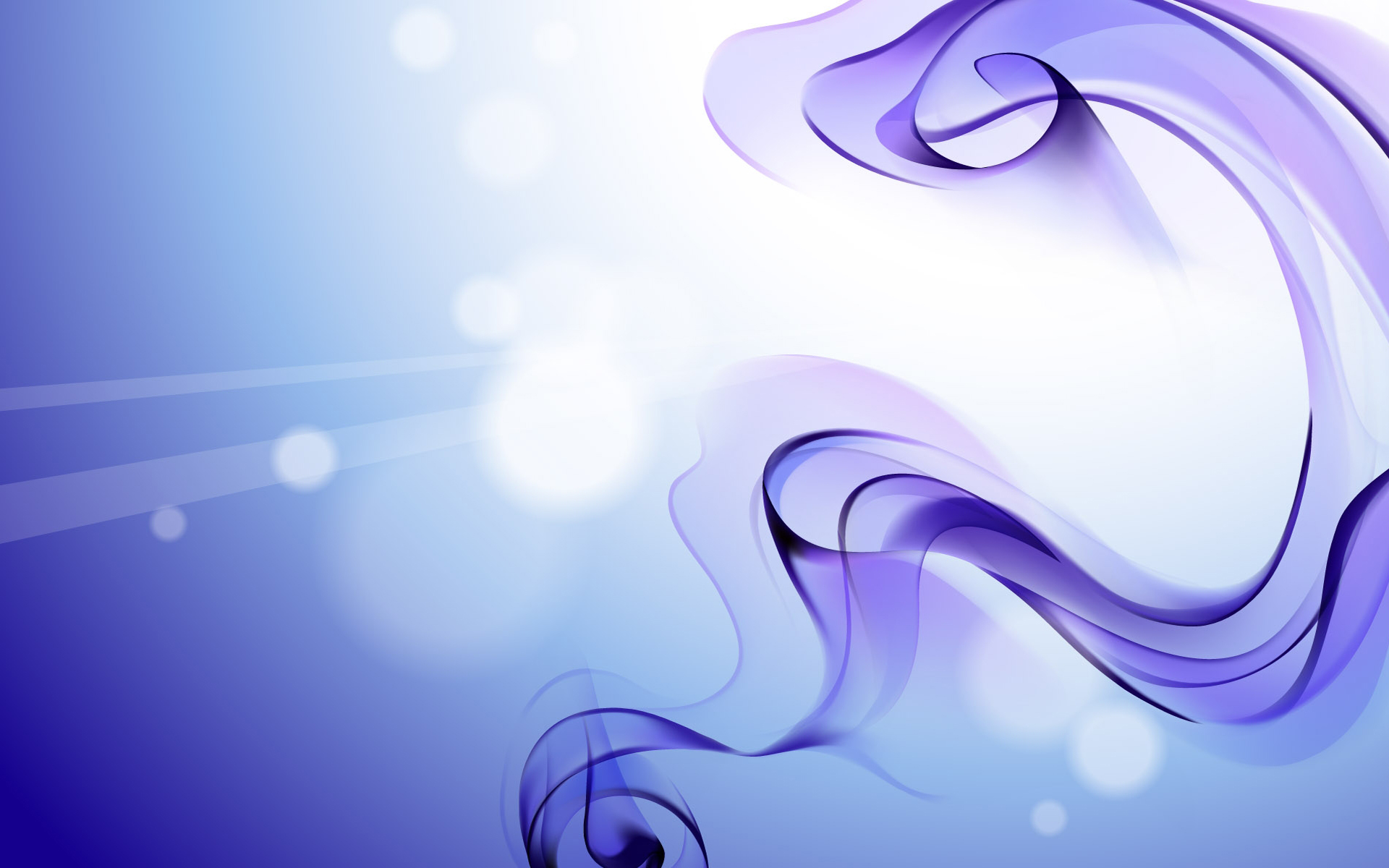 حوزه انقلابی: بایسته ها و راهکارها
شاخصه های انقلابی گری از دیدگاه مقام عظمای ولایت:



1 )  پایبندی به مبانی و ارزشهای اساسی انقلاب اسلامی

2 ) هدف گیری مستمر آرمانها و همت بلند برای رسیدن به آنها

3 ) پایبندی به استقلال همه جانبه کشور

4 ) حساسیت در برابر دشمن و تبعیت نکردن از او

5 ) تقوای دینی و سیاسی
برای حفظ انقلاب حوزه


 بیش از هر چیز باید خود را


 مجهز به پاسخگویی و تشریح و توضیح معتقدات برای همه ی قشر های جامعه نماید.
انقلابی بودن یعنی:

شناخت درست واقعیت ها و نیاز های نظام ، جامعه و جهان معاصر
انقلابی بودن

انقلابی ماندن 

و انقلابی گری برای مؤمن به مکتب اسلام یک ضرورت است.
حوزه علمیه باید افراد را به

 علوم روز از قبیل رایانه ، اصطلاحات نو و ابزار های فضای مجازی و شبکه های اجتماعی به صورت ویژه مسلط نماید .
حوزه انقلابی نسبت به تحولات جامعه احساس مسئولیت می کند.
حوزه انقلابی نسبت به مخاطرات ، آسیب ها و هجمه به ارزشها حساس است.
ده      شاخصه و ویژگی مهم روحانیت و حوزه انقلابی:

1- شجاعت و شهامت

2- داشتن روحیه استکبارستیزی

3- بصیرت

- جدیت در تحصیل و تحقیق

5- پیروی از ولایت فقیه و عالمان ربانی
6- تکلیف محوری و حفظ زی طلبگی

7- استقامت و همت بلند

8- زمینه ساز فرهنگ انتظار و مهدوی

9- پرهیز از تعصبات گروهی و جناحی

10- کلان نگری و پرهیز از جزئی نگری
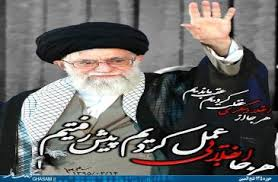 هر جا از انقلابیگری غفلت کردیم عقب ماندیم
هر جا انقلابی عمل کردیم پیش رفتیم.
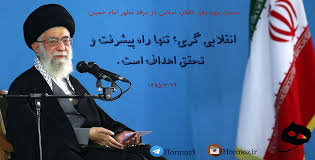 انقلابیگری :تنها راه پیشرفت و تحقق اهداف
روحانیت اصیل و انقلابی دژ مستحکم صیانت از آرمانهای اسلام و انقلاب است.
«لَيْسَ لِلْإِنْسَانِ إِلَّا مَا سَعَى»  :
 الگوی قرآن برای حفظ روحیه انقلابی
هوشمندی و هوشیاری از شاخصه های انقلابی گری:

وَإِذَا كُنْتَ فِيهِمْ فَأَقَمْتَ لَهُمُ الصَّلَاةَ فَلْتَقُمْ طَائِفَةٌ مِنْهُمْ مَعَكَ وَلْيَأْخُذُوا أَسْلِحَتَهُمْ فَإِذَا سَجَدُوا فَلْيَكُونُوا مِنْ وَرَائِكُمْ وَلْتَأْتِ طَائِفَةٌ أُخْرَىٰ لَمْ يُصَلُّوا فَلْيُصَلُّوا مَعَكَ وَلْيَأْخُذُوا حِذْرَهُمْ وَأَسْلِحَتَهُمْ ۗ وَدَّ الَّذِينَ كَفَرُوا لَوْ تَغْفُلُونَ عَنْ أَسْلِحَتِكُمْ وَأَمْتِعَتِكُمْ فَيَمِيلُونَ عَلَيْكُمْ مَيْلَةً وَاحِدَةً ۚ (102 سوره مبارکه نساء)


و هرگاه شخص تو در میان سپاه اسلام باشی و نماز بر آنان به پا داری باید آنها با تو مسلّح به نماز ایستند، و چون سجده نماز به جای آوردند (و نماز را فُرادی تمام کردند) در پشت سرِ شما رفته و گروهی که نماز نخوانده بیایند و با تو نماز گزارند و البته با لباس جنگ و اسلحه، زیرا کافران آرزو و انتظار دارند که شما از اسلحه و اسباب خود غفلت کنید تا ناگهان یکباره بر شما حمله ور شوند. 

در همه حال هوشیاری لازم است حتی نماز نباید مسلمانان را از خطر دشمن غافل کند.
هوشمندی و هوشیاری در صحنه مبارزه:نظامی فرهنگی و سیاسی از شاخصه های انقلابیگری است 
مؤمن انقلابی باید نقشه دشمن را بخواند.

غفلت امت اسلامی شبیخون کفار را در پی خواهد داشت.

هر سخن و برنامه و حرکتی که مسلمکانان را غافل کند ، گامی است در جهت اهداف و خواسته های دشمن
ویژگی مؤمن انقلابی:                   بی قرار است ، راحت طلبی ندارد،       آسانگیر است اما آسان طلب نیست،       مجاهد است قاعد نیست        اهل تلاش است تنبل نیست               شهادت طلب است             شجاع است
اهل خطر و موج آفرین است         هوشمند و هوشیار است             امیدوار است و امید آفرین       اهل یأس نیست      
 
در راهی که انتخاب کرده است تردید نمیکند      زود از کوره در نمیرود    خستگی ناپذیر است
خداوند نه تنها به ابزار و امکانات مجاهد انقلابی قسم یاد کرده به خود مجاهد به طریق اولی سوگند خورده است.
بسم الله الرحمن الرحیم
والعادیات ضبحا
فالموریات قدحا
فالمغیرات صبحا       فأثرن به نفعا       فوسطن به جمعا